Дидактическая игра «Четвертый лишней»I младшая группа
Воспитатель гр.№3 «Колокольчик»: 
Смирнова Татьяна Геннадьевна
Детский сад №125 Выборгского района 


Санкт-Петербург
2014 год
Что лишнее?
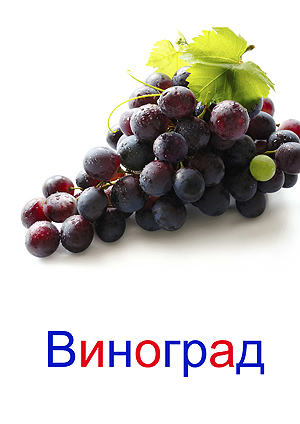 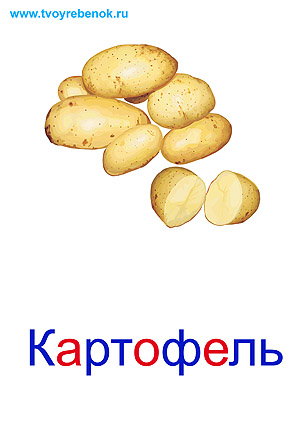 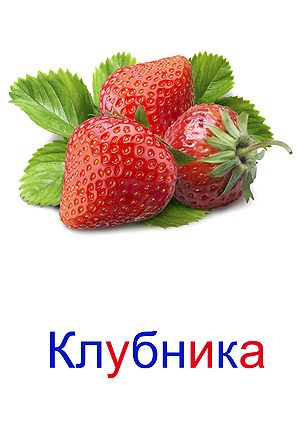 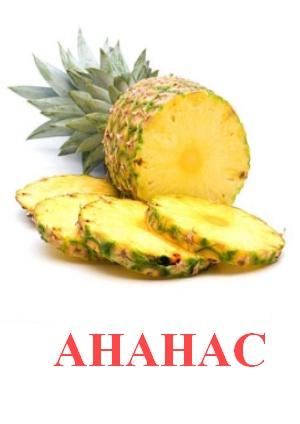 Навести на нужную картинку и щелкнуть мышкой, появятся аплодисменты!
Что лишнее?
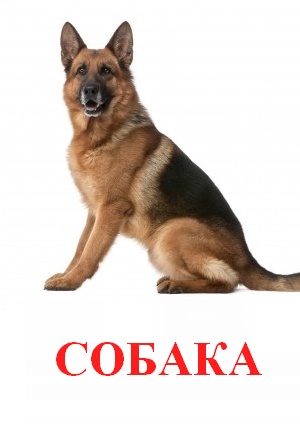 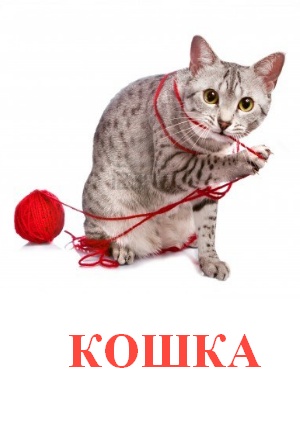 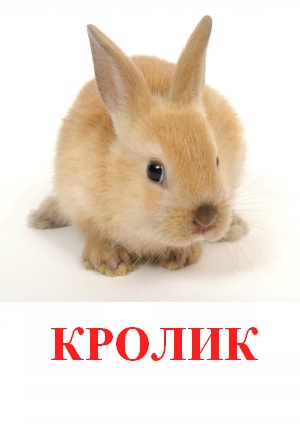 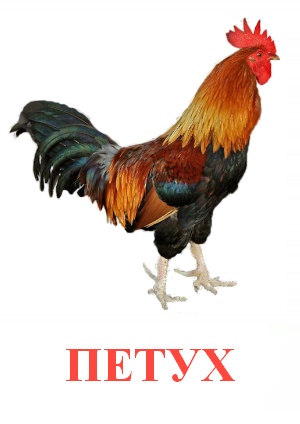 Навести на нужную картинку и щелкнуть мышкой, появятся аплодисменты!
Что лишнее?
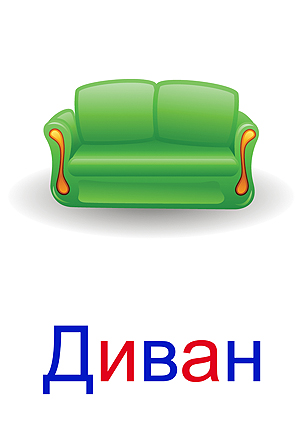 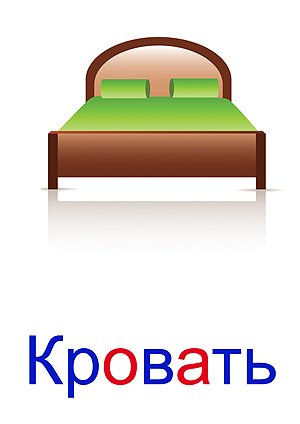 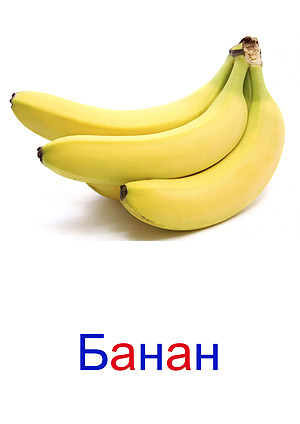 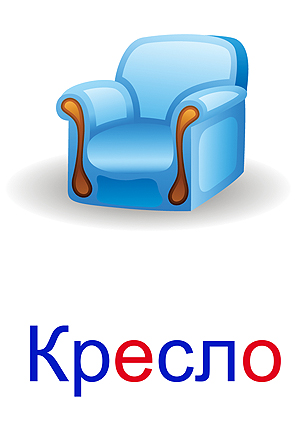 Навести на нужную картинку и щелкнуть мышкой, появятся аплодисменты!